דגשים חברתיים שולחן עגול ראשון
הצגת הסקירה החברתית בתחילה לפני התכנון המוצע 

הצגת סטטוס חתימות העדכני ביותר בחלוקה לבניינים לצד אסמכתא מעו"ד הדיירים בפילוח לפי כתובות ואחוזים (יש לצרף צילום תצ"א/ קו כחול על מנת להראות את הפריסה בשטח של סטטוס החתימות). 

שמות עו"ד דיירים וחברי נציגות.

הצגת רקע כללי ו"אופי" המתחם מבחינה חברתית (הרכב אוכלוסייה, יחס שוכרים משכירים, כולל חסמים וקשיים במידה וישנם) 

הצגת התהליך החברתי שהתקיים עד כה (כנסי תושבים, כנס חתימות ועוד)
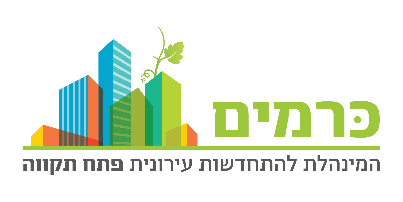 דגשים חברתיים שולחן עגול שני
הצגת הסקירה החברתית בתחילה לפני התכנון המוצע 

הצגת סטטוס חתימות העדכני ביותר בחלוקה לבניינים לצד אסמכתא מעו"ד הדיירים בפילוח לפי כתובות ואחוזים (יש לצרף צילום תצ"א/קו כחול  על מנת להראות את הפריסה בשטח של סטטוס החתימות). 

שמות עו"ד דיירים וחברי נציגות.

הצגת רקע כללי ו"אופי" המתחם מבחינה חברתית (הרכב אוכלוסייה, יחס שוכרים משכירים, כולל חסמים וקשיים במידה וישנם) 

הצגת התהליך החברתי שהתקיים עד כה (כנסי תושבים, כנס חתימות ועוד)

הצגת ממצאי הסקר החברתי ועיקרי התובנות העולות ממנו בצורה תמציתית 

שקף המסביר כיצד התכנון המוצע תואם את ממצאי הסקר. במידה ולא להסביר מדוע לא ניתן מענה (מענים שניתנים בפרויקטים בסביבה, אילוצים תכנוניים ועוד)
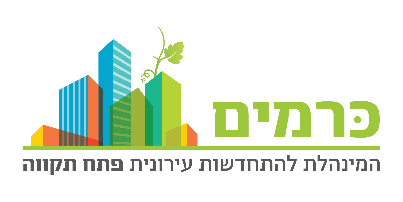